Egy  verseny,Néhány Gondolat
Hajnal Péter

SZTE, Bolyai Intézet
Hogyan születik egy matematikai Esszé?
Hogyan születik egy matematikai Esszé?
• Alkalom 
Ezt már sokadszor, örömmel szolgáltatja a Szegedi Tudományegyetem Bolyai Intézete.
Hogyan születik egy matematikai Esszé?
• Alkalom 
Ezt már sokadszor, örömmel szolgáltatja a Szegedi Tudományegyetem Bolyai Intézete.

• Akarat
Sokan szeretnek még olvasni, gondolkodni, TENNI.
Többen képesek IDŐt szakítani fontos dolgokra.
Hogyan születik egy matematikai Esszé?
• Alkalom 
Ezt már sokadszor, örömmel szolgáltatja a Szegedi Tudományegyetem Bolyai Intézete.

• Akarat
Sokan szeretnek még olvasni, gondolkodni, TENNI.
Többen képesek IDŐt szakítani fontos dolgokra.

• Téma
Talán a legfontosabb probléma/döntés.
Hogyan születik egy matematikai Esszé?
• Alkalom 
Ezt már sokadszor, örömmel szolgáltatja a Szegedi Tudományegyetem Bolyai Intézete.

• Akarat
Sokan szeretnek még olvasni, gondolkodni, TENNI.
Többen képesek IDŐt szakítani fontos dolgokra.

• Téma
Talán a legfontosabb probléma/döntés.

• Kidolgozás
Sokszor kellemetlen, időrabló. Tapasztalat kell.
Keressünk témát!
Keressünk témát!
• Ötlet-forrás kell
Véletlen, tanár, barát, internet
Keressünk témát!
• Ötlet-forrás kell
Véletlen, tanár, barát, internet
•
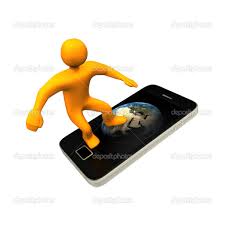 Túl sok információ!
Túl sok információ!
• Fibonacci számok

      Google: About 12,500 results (0.32 seconds)
Túl sok információ!
• Fibonacci számok

      Google: About 12,500 results (0.32 seconds)

• Fibonacci numbers
      
      Google: About 608,000 results (0.54 seconds)
Túl sok információ!
• Fibonacci számok

      Google: About 12,500 results (0.32 seconds)

• Fibonacci numbers
      
      Google: About 608,000 results (0.54 seconds)

• Fibonacci sequence
    
      Google: About 528,000 results (0.40 seconds)
Túl sok információ!
• Fibonacci számok

      Google: About 12,500 results (0.32 seconds)

• Fibonacci numbers
      
      Google: About 608,000 results (0.54 seconds)

• Fibonacci sequence
    
      Google: About 528,000 results (0.40 seconds)

                                 KERESNI TUDNI KELL
Keressünk témát!
Keressünk témát!
• Mi tetszik?
Keressünk témát!
• Mi tetszik?

 • Mi érdekes?
Keressünk témát!
• Mi tetszik?

 • Mi érdekes?

 • Mi köt le?
Keressünk témát!
• Mi tetszik?

 • Mi érdekes?

 • Mi köt le?

 • Mi gondolkodtat el?
Keressünk témát!
• Mi tetszik?

 • Mi érdekes?

 • Mi köt le?

 • Mi gondolkodtat el?

• Ha vizuálisak vagyunk, nézzünk képeket.
Fibonacci-számok
Fibonacci-számok
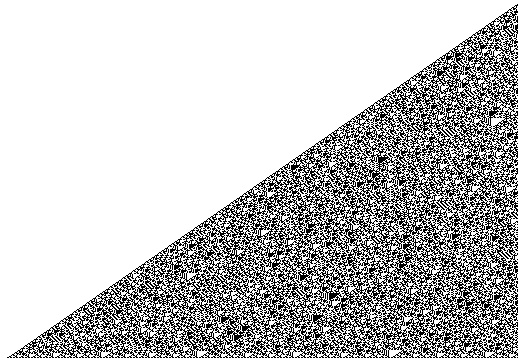 Fibonacci-számok
The plot above shows the first 511 terms of the Fibonacci 
sequence represented in binary, revealing an interesting 
pattern of hollow and filled triangles (Pegg 2003). A 
fractal-like series of white triangles appears on the bottom 
edge, due in part to the fact that the binary representation 
of F_{2^n+2^{n+1}} ends in n+2 zeros. Many other similar
 properties exist.

   mathworld.wolfram.com/FibonacciNumber.html
Fibonacci-számok
1, 1, 2, 3, 5, 8, 13, 21, 34, 55, 89, 144, 233, 377, 
610, 987, 1597, 2584, 4181, 6765, 10946, 17711, 
28657, 46368, 75025, 121393, 196418, 317811, 
514229, 832040, 1346269, 2178309, 
3524578, 5702887, 9227465, 14930352, 24157817, 
39088169, 63245986, 102334155, 165580141, 
267914296, 433494437, 701408733, 1134903170, 
1836311903, 2971215073, 4807526976, ...
A következő lépés
A következő lépés
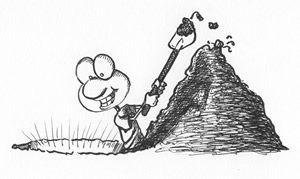 Hogyan lesz sokból egy?
Hogyan lesz sokból egy?
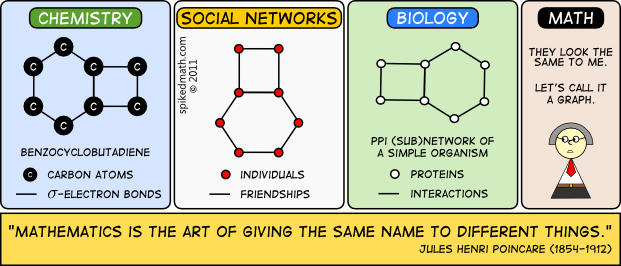 Élvezzük a munkát!Legyen szórakozás!
Élvezzük a munkát!Legyen szórakozás!
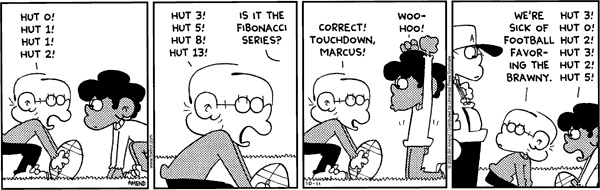 Élvezzük a munkát!Legyen szórakozás!
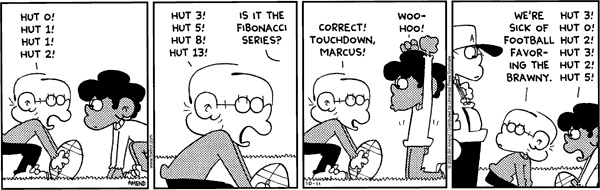 3, 0, 2, 3, 2, 5, 5, 7, 10, 12, 17, 22, 29, 39, …
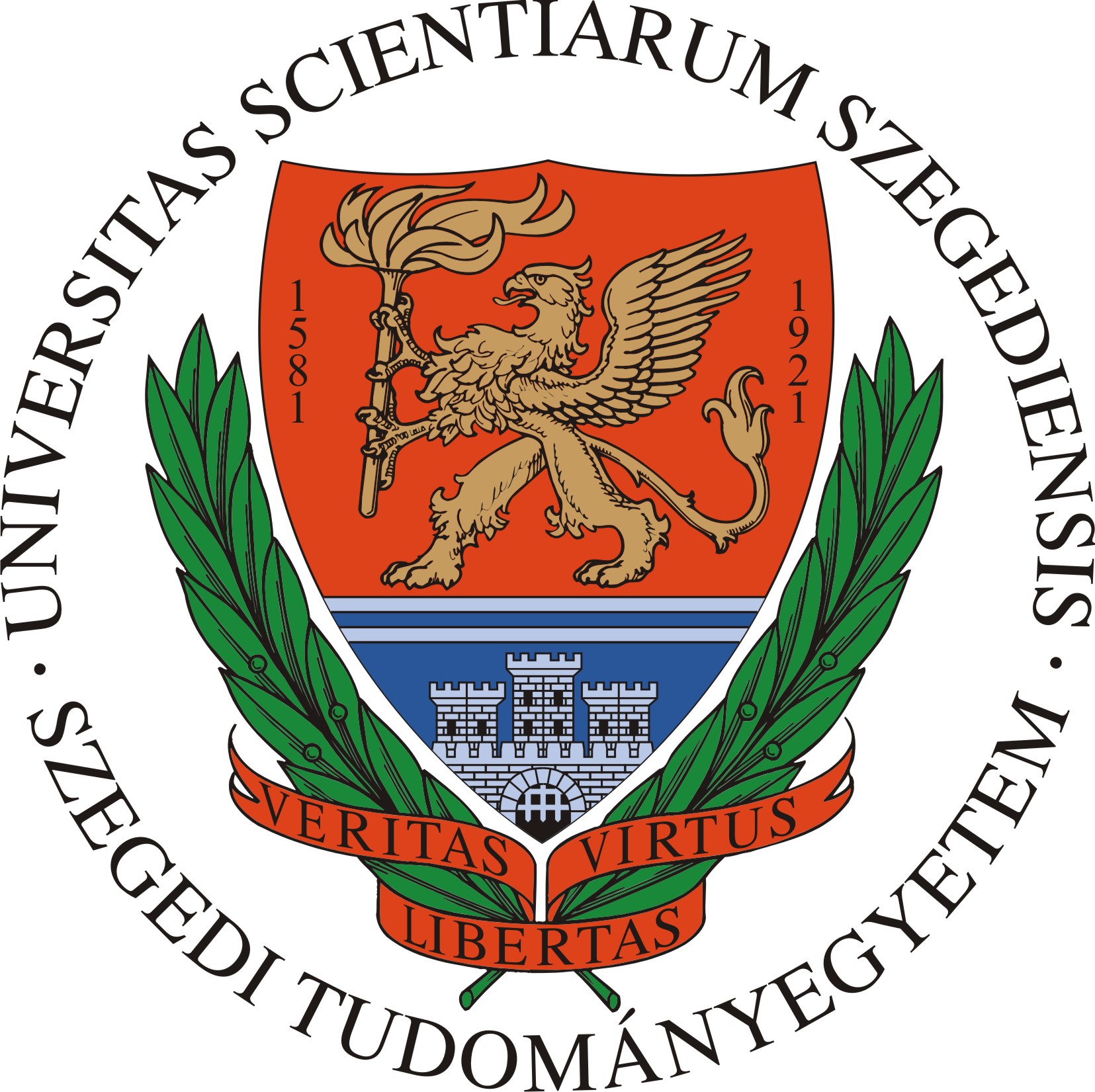 KÖSZÖNÖM A FIGYELMET!